تقرير عن: .........................اسم الطالب:.......................الصف: ...........................
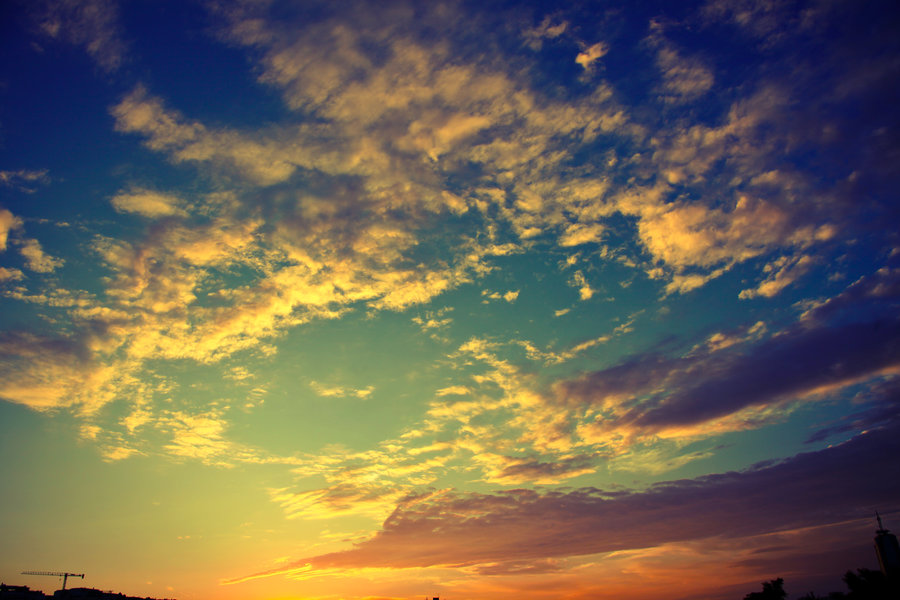 الإيمان باليوم الآخر هو: التصديق الجازم بكل ما أخبر به الله –عز وجل- في كتابه، وأخبر به رسوله محمد –صلى الله عليه وسلم- مما يكون بعد الموت.
وقد تعددت أسماء اليوم الآخر في القرآن الكريم مثل: يوم البعث، يوم الخروج، يوم الدين، يوم الفصل، الصاخة، الآزفة، الساعة، إلى غير ذلك من الأسماء.
أبطل القرآن الكريم زعم منكري البعث بأدلة عقلية وحسية منها:
مظاهر اهتمام القرآن الكريم باليوم الآخر:1. ربطه بالإيمان بالله – عز وجل-2. ذكره بأساليب متنوعة وفصل أحواله تفصيلا واضحا بأكثر من صورة.3. أسماه بأسماء معبرة عما يدور فيه من وقائع وأحداث
ثمرات الإيمان باليوم الآخر على الفرد والمجتمع:1. تقويم السلوك
2. الموازنة بين العمل للدنيا والعمل للآخرة
3.استقرار الاوطان وأمن المجتمعات
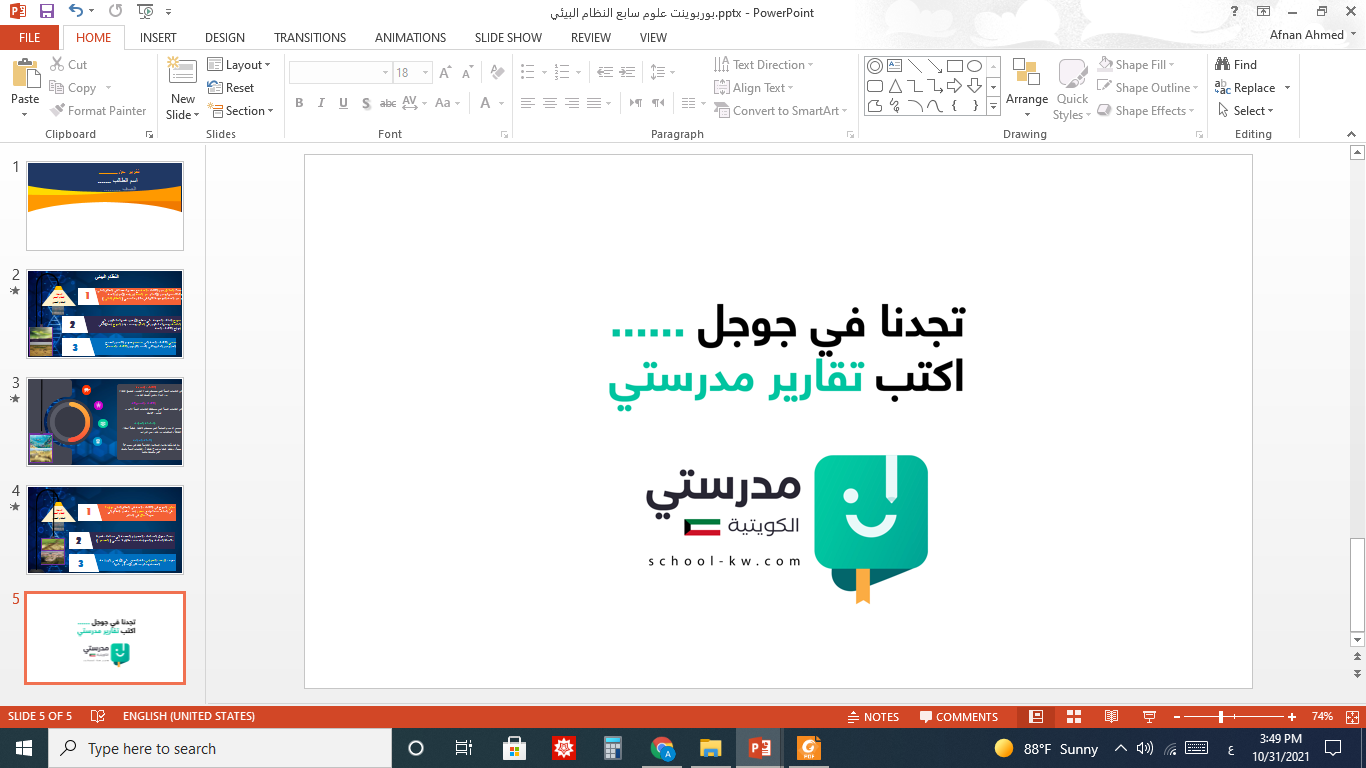